Al-Mustaqal UniversityCollage of Pharmacy
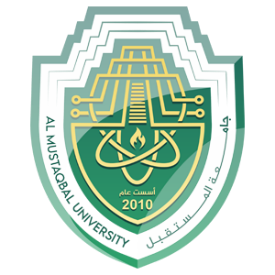 Computer - S1Lecture 5 Computer Network
By Ass. lect. Sajjad Ibrahim Ismael
Contents
Introduction
Types of network
Network basic terminology
Types of network architecture
2
Introduction
Network – Computer Network – Advantages
3
Network
WHAT?
A group or system of interconnected people or things.
Why?
Connection
Communication
Where?
When we need to transfer anything.
4
Computer Network
A computer network is a set of devices (often  referred to as node) connected by communication  links.

A node can be a computer, printer or any other  device capable of sending or receiving data  generated by other nodes on the network.
5
Computer Network
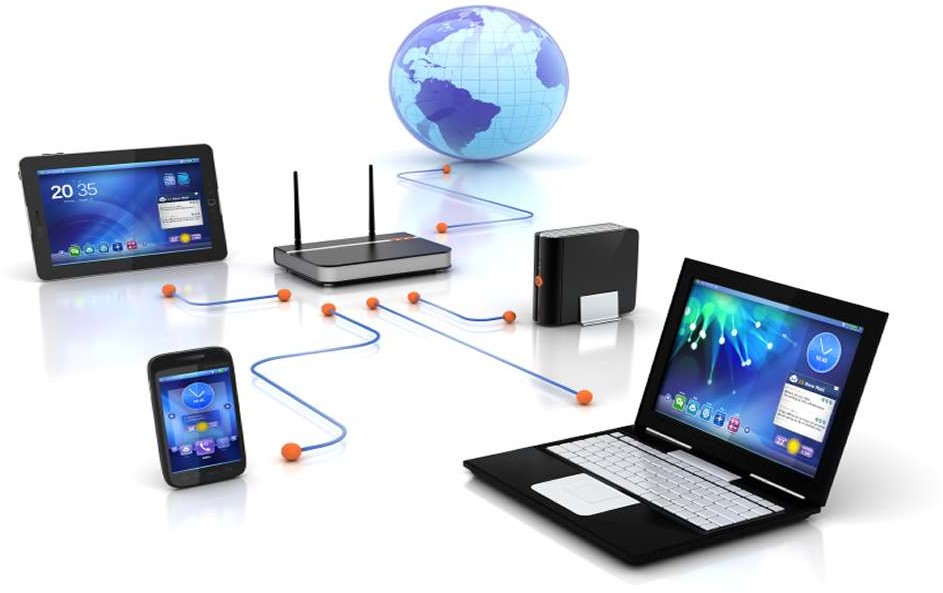 6
Networking
Networking is a process of communication between  two or more remote parties, that involves the  connection of computers, media and networking  devices.
7
Network Applications
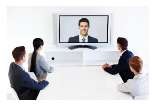 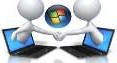 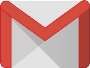 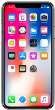 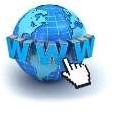 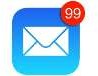 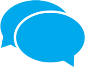 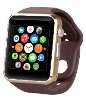 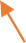 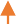 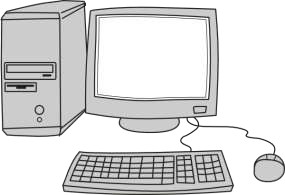 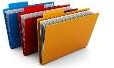 Network
Application
8
Advantages of Networking
Easy communication
File, data and information sharing
Resource sharing (hardware)
Increase storage capacity
Reduce cost
Save time
9
Types of Networks
Physical Structure – LAN – WAN – MAN
10
Types of Network
1. Point to Point:
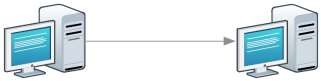 2. Multipoint:
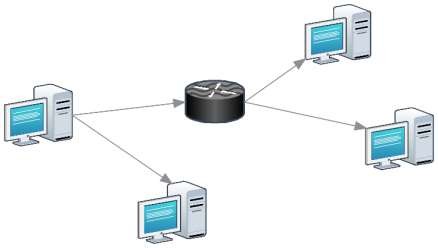 11
Categories of Network
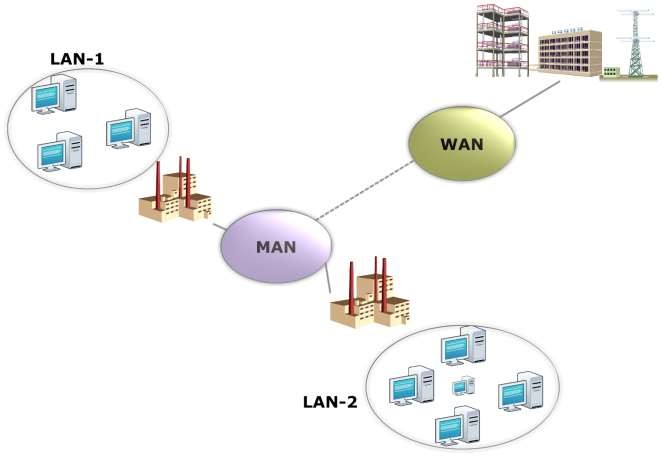 12
Network Criteria
Performance
Transit Time
Response Time
Reliability
Recovery from a failure
Security
Protecting data from:
Unauthorized User
Damage
13
Network Terms
Host– Workstation– Server– Client– Node
14
Host
A network host is a computer or other device  connected to a computer network.
A network host may offer information resources,  services, and applications to users or others nodes  on the network.
15
Workstation
A workstation (WS) is a computer dedicated to a  user or group of users engaged in business or  professional work.
It includes one or more high resolution displays and  a faster processor than a personal computer (PC).
Useful for Distributed Computing.
Different from PC:
Faster
More capable
16
Client and Server
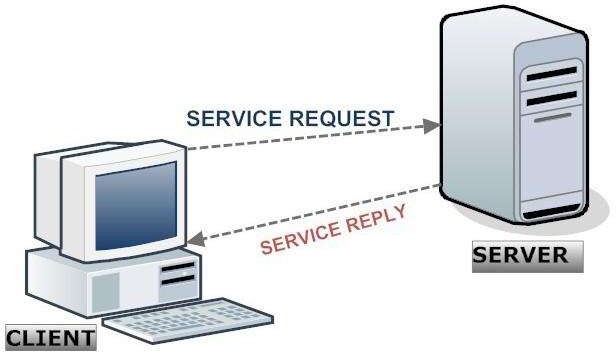 17
Client and Server
For process to process commutation we need Client  Server Paradigm.
A process on local host, called a client, needs  services from a process usually on the remote host  called a server.
So, a server is an a computer program that accepts  and responds to requests made by  another  program, known as a client.
18
Node
A node can be a computer or some other device  such as printer that can receive, create, store or  send data along distributed network routes.
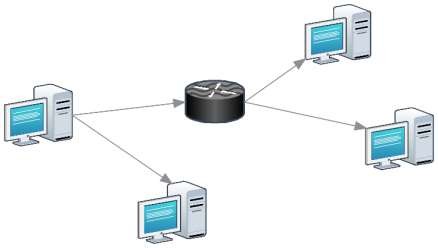 19
Types of Network  Architecture
Peer to Peer – Client Server Model
20
Peer-to-Peer Network
A peer-to-peer network is one in which two or  more PCs share files and access to devices such as  printers without requiring a separate server  computer or server software.

Client-Server Network
In client-server model, where client request for a  service to a server and server replies according to  client request.
21
Data Flow
Simplex – Half Duplex – Full Duplex
22
Simplex Mode
In Simplex mode:
Communication is unidirectional,
Only one can transmit and other can receive.
Ex: keyboard and monitor
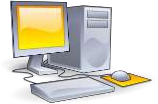 Direction of Data
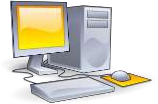 Simplex Communication Structure
23
Half-Duplex Mode
In Half Duplex mode:
Both can transmit and receive,
But not at a same time.
At a time, only one can send or receive.
Ex: Walkie-talkies
Direction of Data at time 1


Direction of Data at time 2


Half Duplex Communication Structure
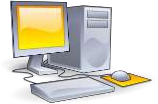 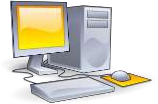 24
Full-Duplex (Duplex) Mode
In Full Duplex mode:
Both station can transmit and receive simultaneously,
But at a same time.
Ex: Telephone Networks
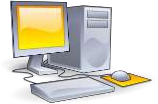 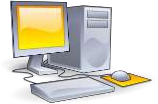 Direction of Data


Full Duplex Communication Structure
25